Networking
Fall 2021
Digital Transmission
How to transmit data digitally
Digital to digital conversion converts digital data to a digital signal
Analog to digital conversion samples an analog signal
Transmission modes: 
Serial 
Parallel
Digital to Digital Conversion
Line Coding
Line coding converts digital data to digital signals
Data is given as a sequence of bits in computer memory
Sender encodes a bit sequence into a digital signal
Receiver decodes into a bit sequence
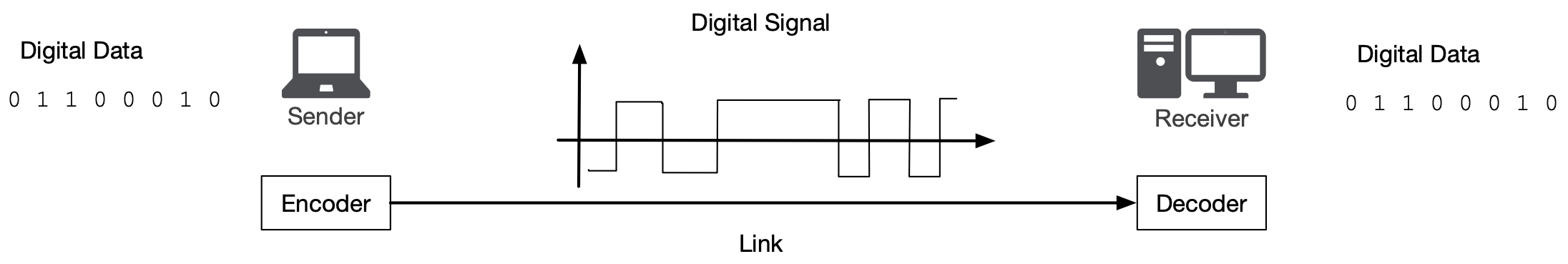 Signal Element vs. 
Data Element
Data element is the smallest entity that represents information: a bit
Signal element: shortest unit of a signal
Typically: Data element corresponds to  signal elements
Signal Elements
vs. Data Elements
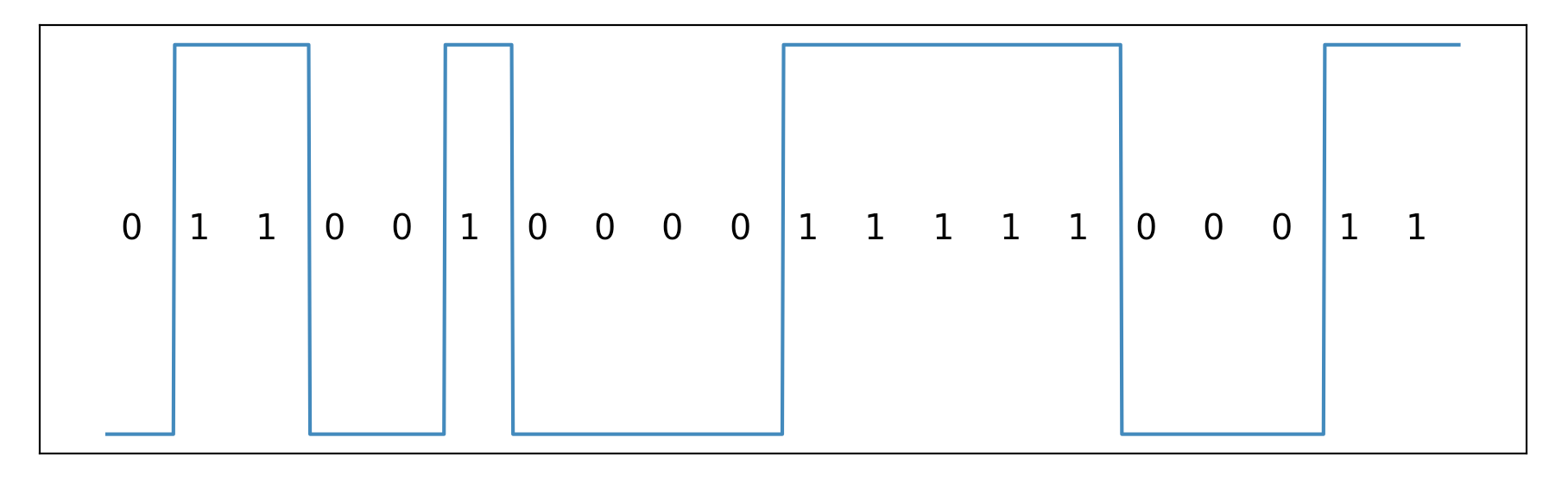 one signal element per data bit


two signal elements (up / down) per data bit
(Manchester encoding)
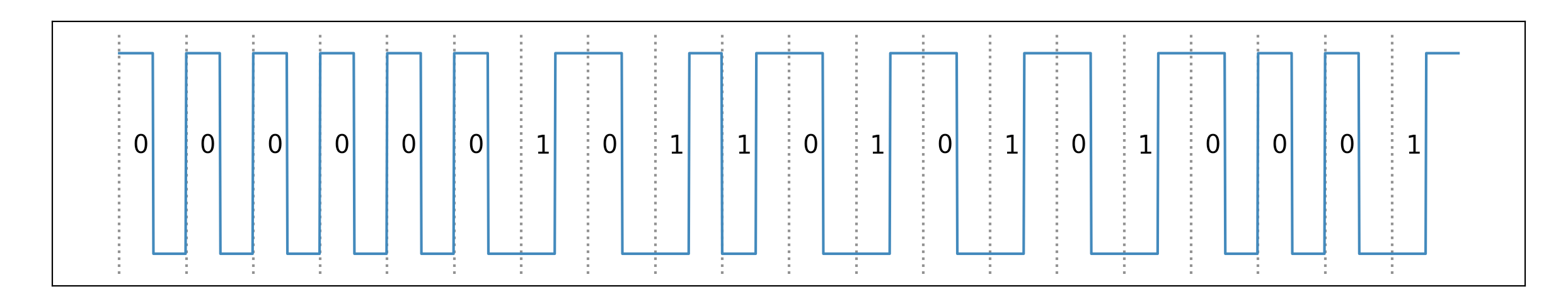 Signal Elements
vs. Data Elements
one signal element per two data bits
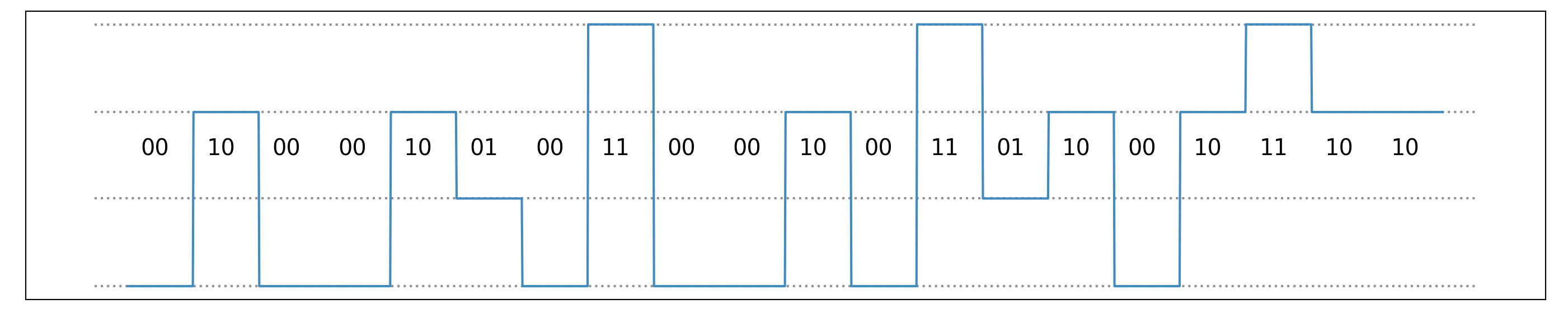 Signal Elements
vs. Data Elements
Self-timing codes
Timing information can be obtained from a clock
which needs to be synchronized
Codes can make synchronization easier
Codes can be self-timing:
E.g. Manchester code — a transition always happen in the middle of a bit-transfer
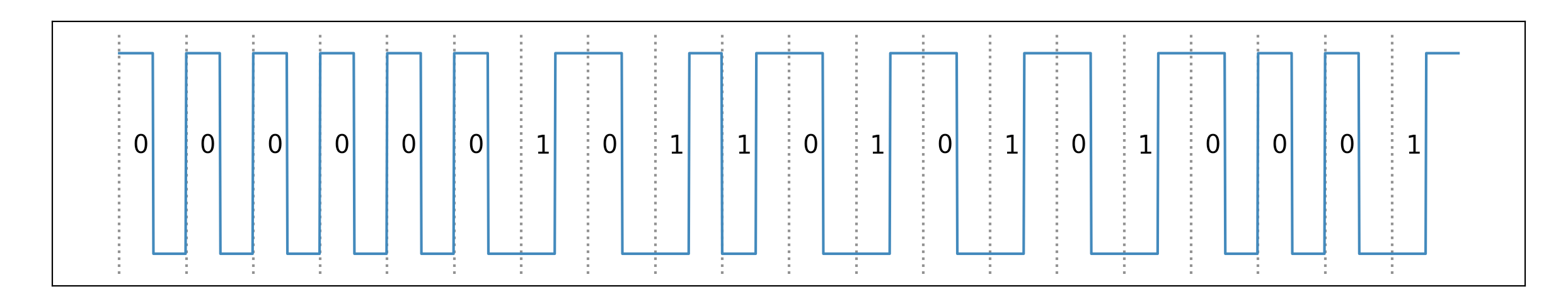 Signal Elements
vs. Data Elements
Factor  can depend on the data
E.g.: Long sequences of constant signal levels make it difficult to count
Common coding trick: Introduce a change of signal level every so often
Baseline Wandering
To distinguish voltage levels:
Receiver uses a running average of the received signal power (the baseline)
A long time of fixed levels can cause baseline wandering
Additional problem: If the voltage levels do not even out, then we send energy from one end to the other
DC Components
If voltage level is constant for a time:
Fourier analysis shows spectrum with very low frequencies (called DC frequencies)
Many systems cannot transport these low frequencies
E.g. telephone line cannot pass frequencies below 200 Hz
Self Synchronization
Bit intervals at the sender need to correspond to bit intervals at the receiver
Clocks need to be synchronized
Self Synchronization
Clocking:
Clock signals needed to interpret signal levels
Isochronous: clock signals are sent at the same time
Self-clocking: can derive the clock signal from the signal
Self Synchronization
Clocking:
Anisochronous clocking: clock signals are sent at a different time
Self-clocking: can derive the clock signal from the signal
E.g. use frames which 


Or be run-length limited (no long runs of zeroes / ones)
Signal Elements
vs. Data Elements
Data rate: number of bits sent per second
(bits per second / bps)
Signal rate: number of signal elements sent per second
"Pulse rate", "Modulation rate", "baud rate"
Good signal engineering:
Increase data rate and lower the signal rate
Signal rate , data rate :
Low Pass Channel
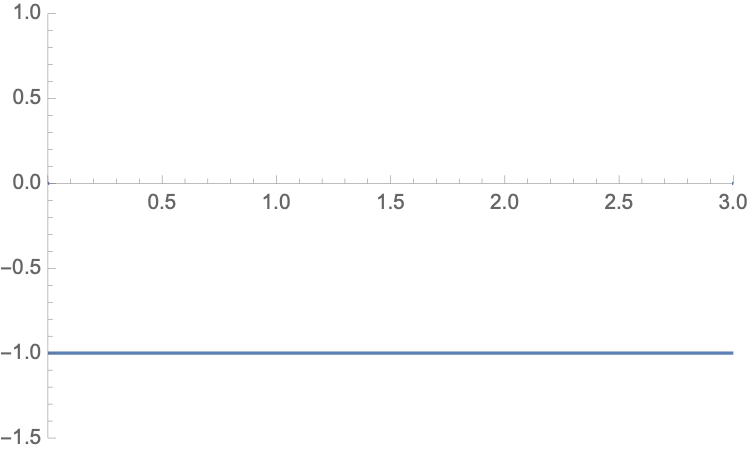 000
f=0
p=180°
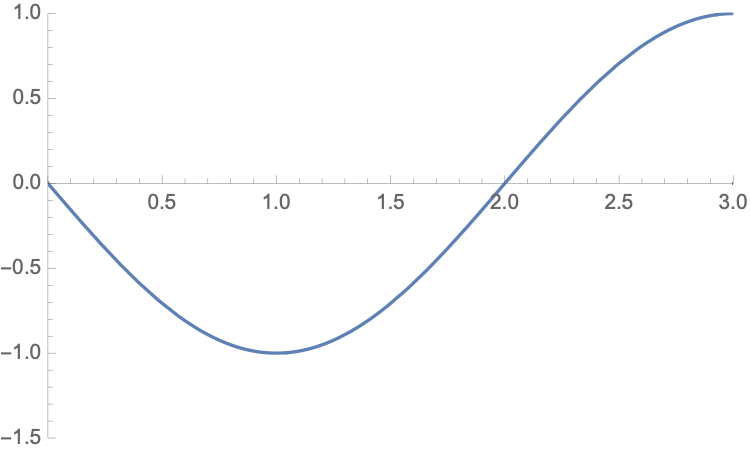 001
f=N/4
p=180°
Low Pass Channel
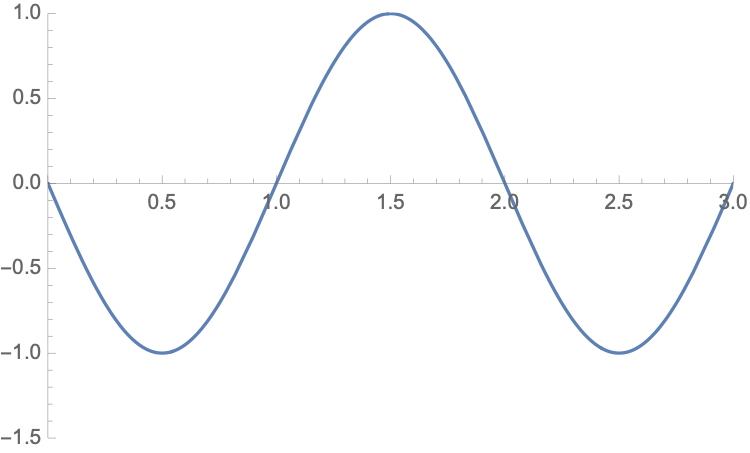 010
f=N/2
p=180°
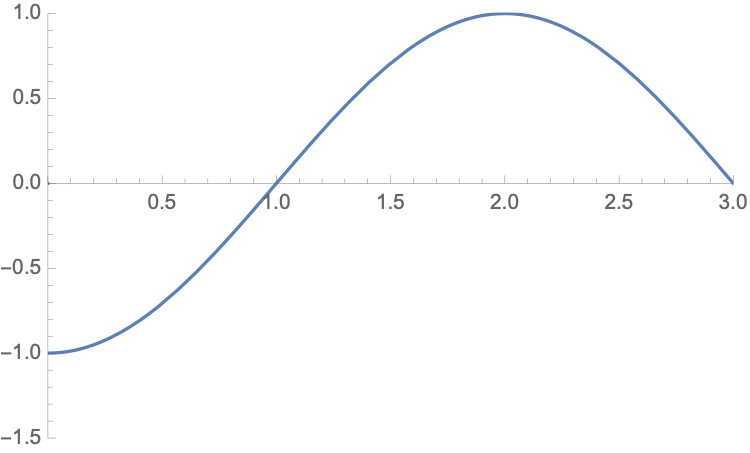 011
f=N/4
p=270°
Low Pass Channel
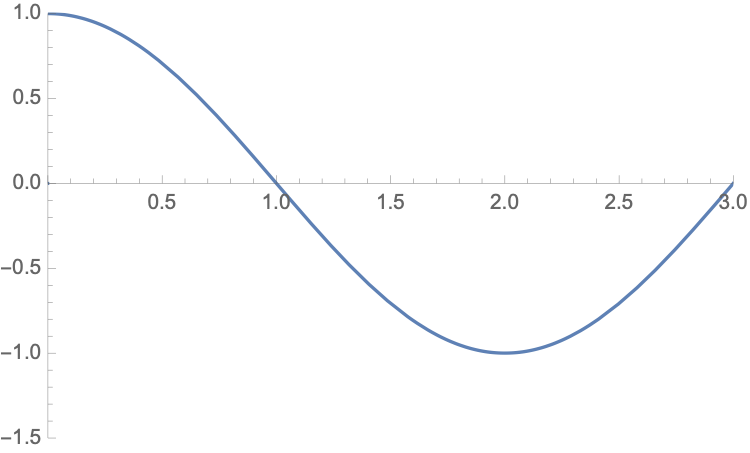 100
f=N/4
p=90°
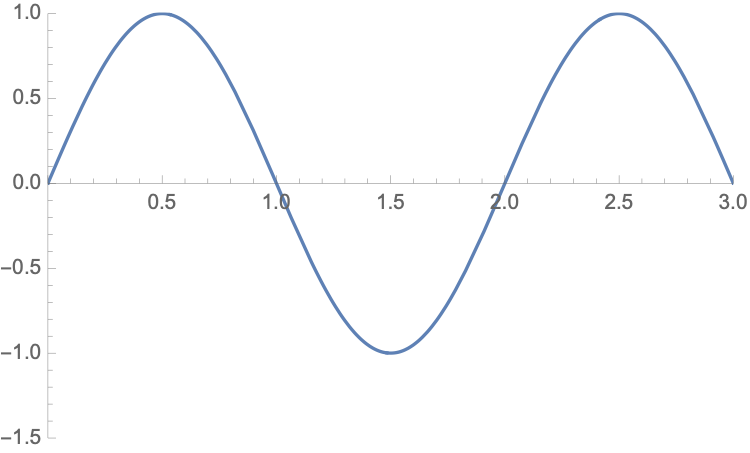 101
f=N/2
p=0°
Low Pass Channel
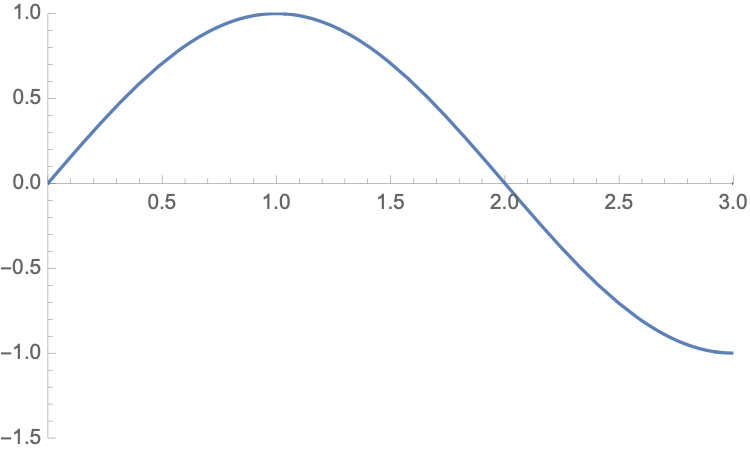 110
f=N/4
p=0°
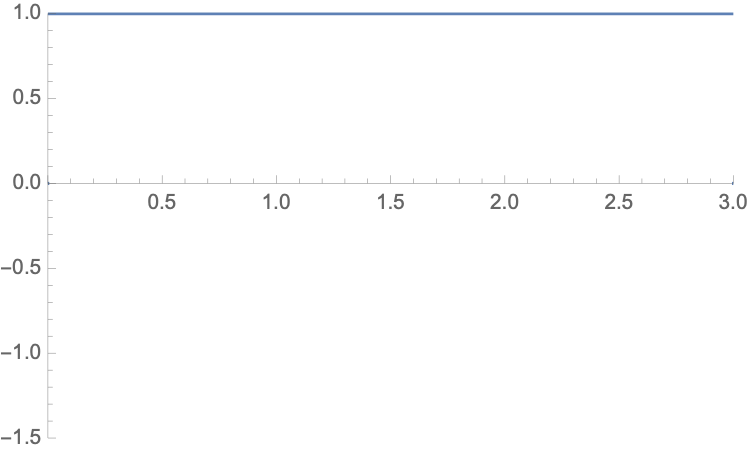 111
f=0
p=0°
Low Pass Channel
A bandwidth of N/2 is sufficient if we sample at the middle of the interval
Higher harmonics are needed to make the signal look more digital
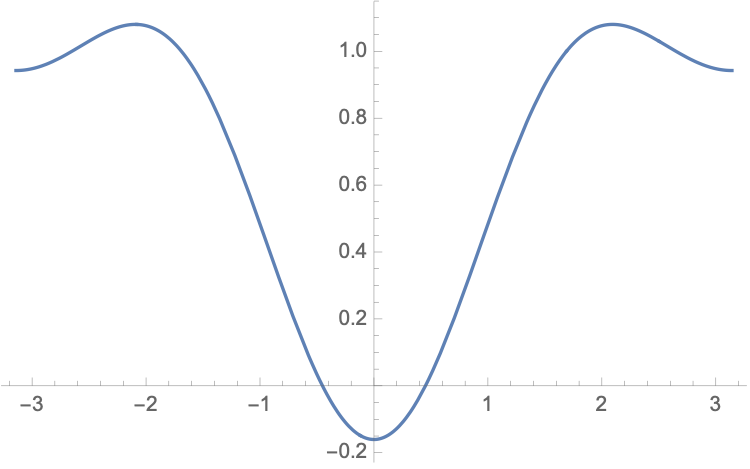 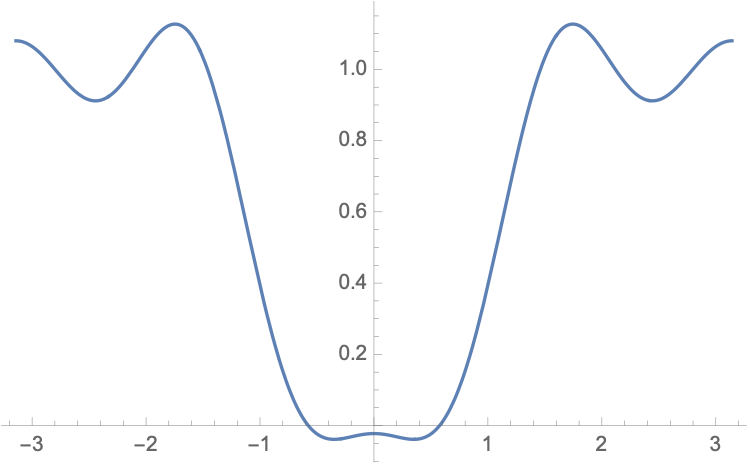 101 encoded with third and with third and fifth harmonic
Low-pass Channel
For better accuracy, we can use higher harmonics
Bandwidth requirements
Quiz
How much bandwidth is required to send a 1 Gbps signal with 7 harmonics

Answer:
(1Gbps/2b) ⨉7 = 3.5 GHz
Broadband Transmission with Modulation
A bandpass channel consists of an interval of frequencies




This type of channel is more available than low—pass channels
However, digital data now needs to be encoded
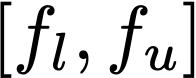 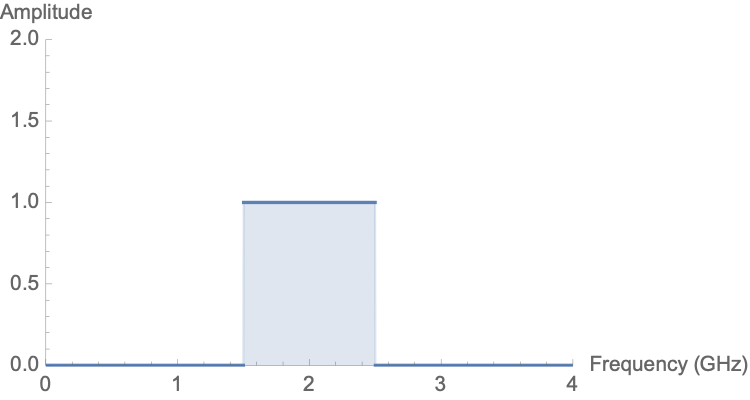 Broadband Transmission with Modulation
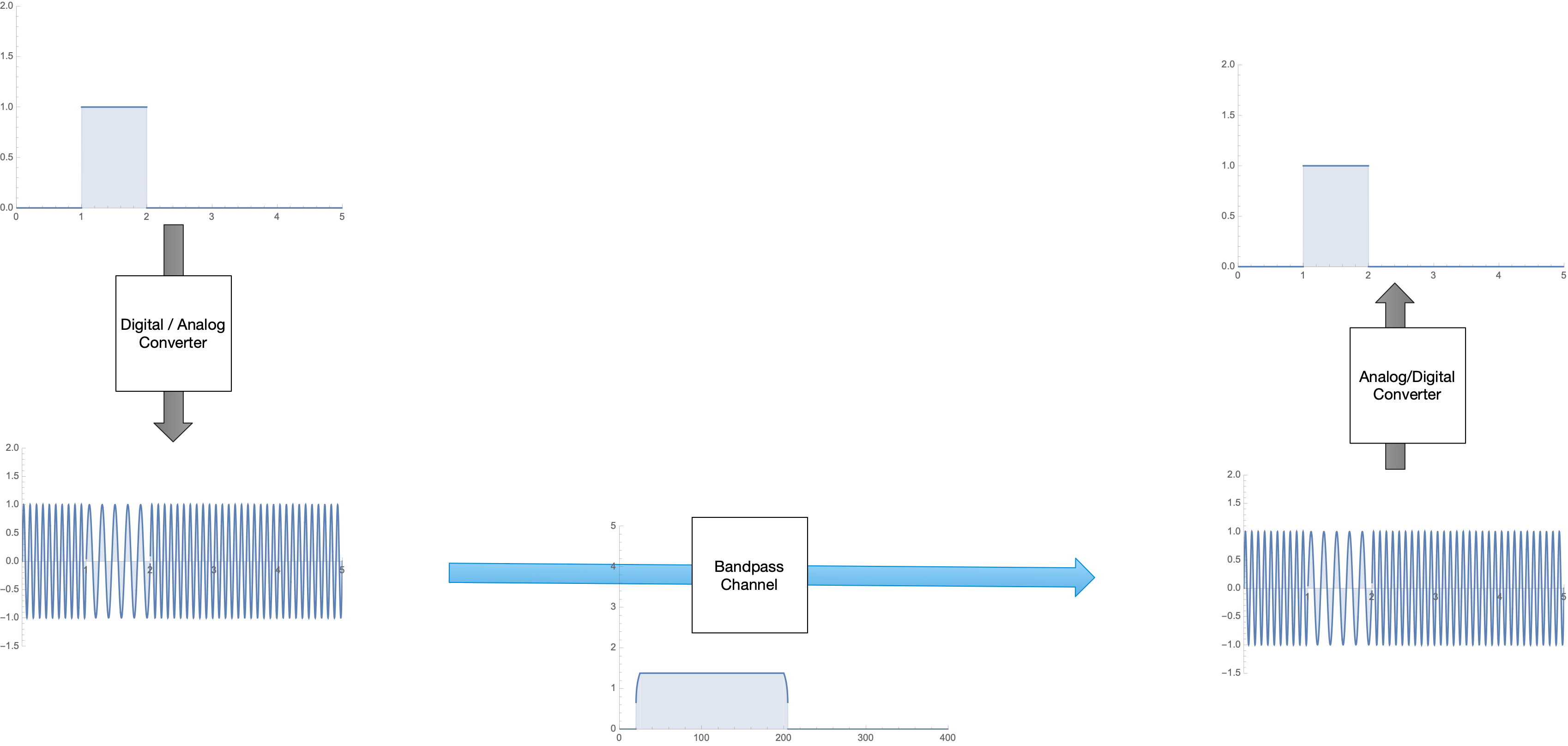 Broadband Transmission with Modulation
Sending computer data through a telephone subscriber line
Line has a bandwidth of 0 - 4 KHz
Treated as a low-pass channel:
Capacity is 8kbps
Treated as a broadband line with a modem
Digital Cellular Telephony
Analog voice is converted to a digital signal
Use multiple bandwidth channels to allow concurrent talks routed through the same hardware / medium
Analog to Digital 
Conversion
Analog to Digital Conversion
Sometimes need to transmit analog data
E.g. microphone
E.g. camera
Digitization: Transform data from analog to digital
We consider:
PCM: Pulse Code Modulation
Delta Modulation
Analog to Digital Conversion
Pulse Code Modulation
Sampling at given time intervals 
Sampling frequency:  
Encoding: results in "Quantized Signal"
Analog to Digital Conversion
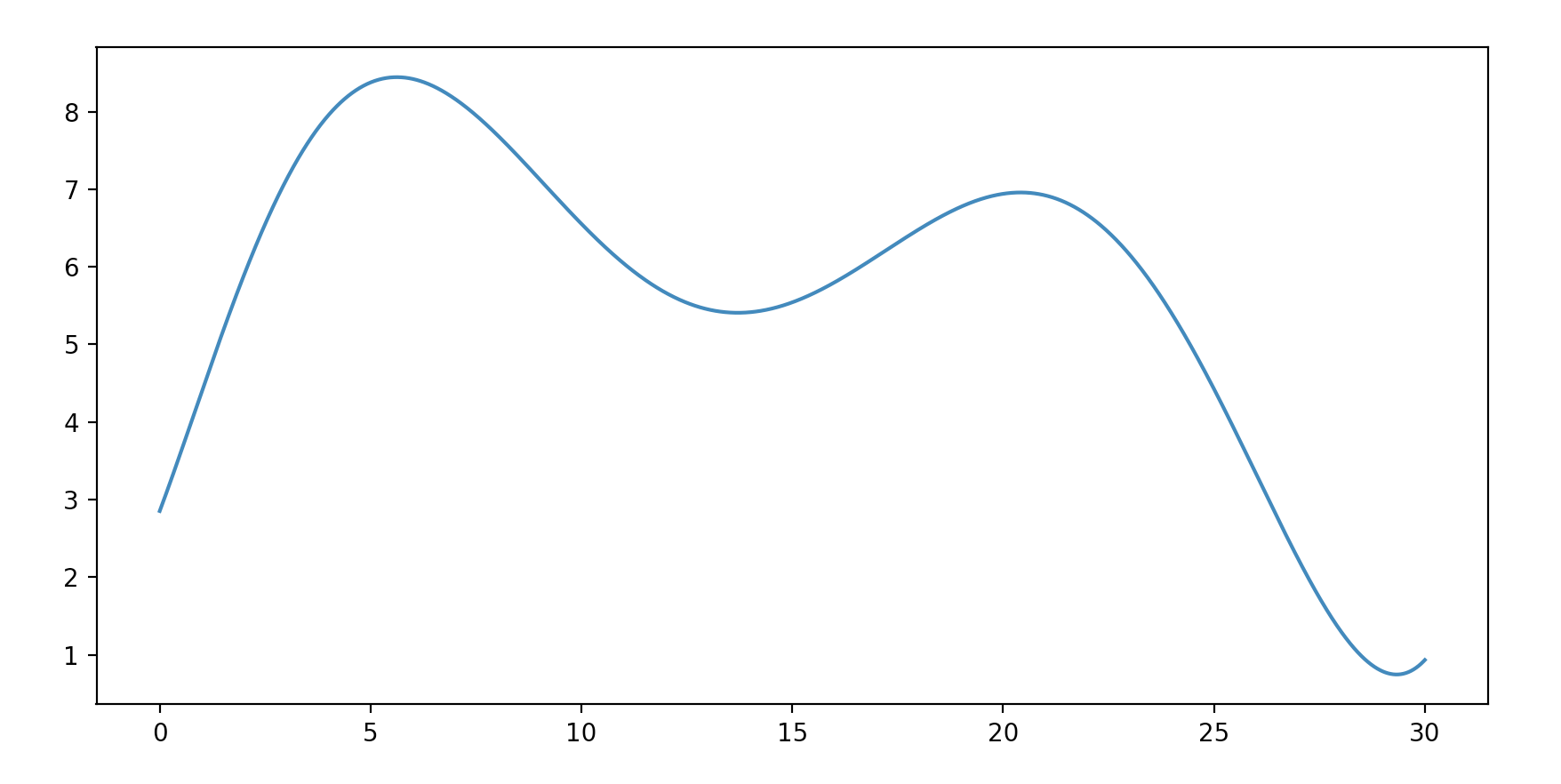 Analog Signal
Analog to Digital Conversion
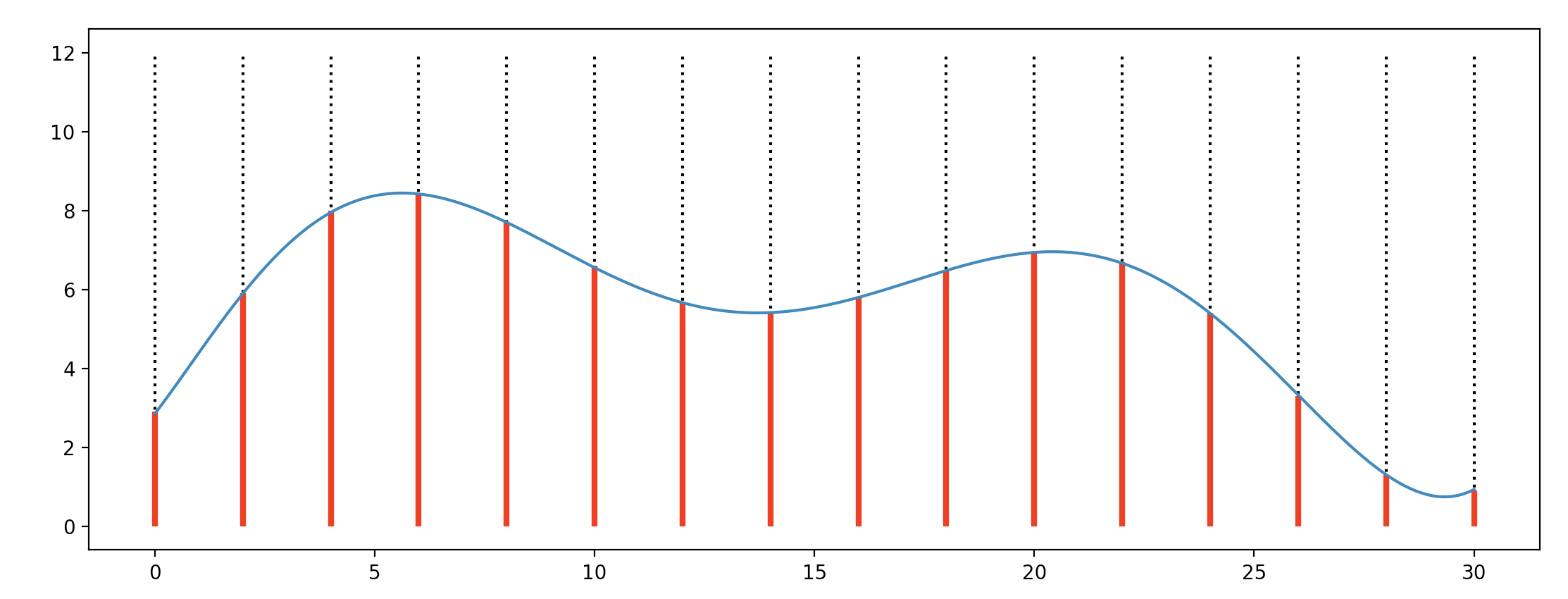 Ideal sampling: Measure pulse from analog symbols
Analog to Digital Conversion
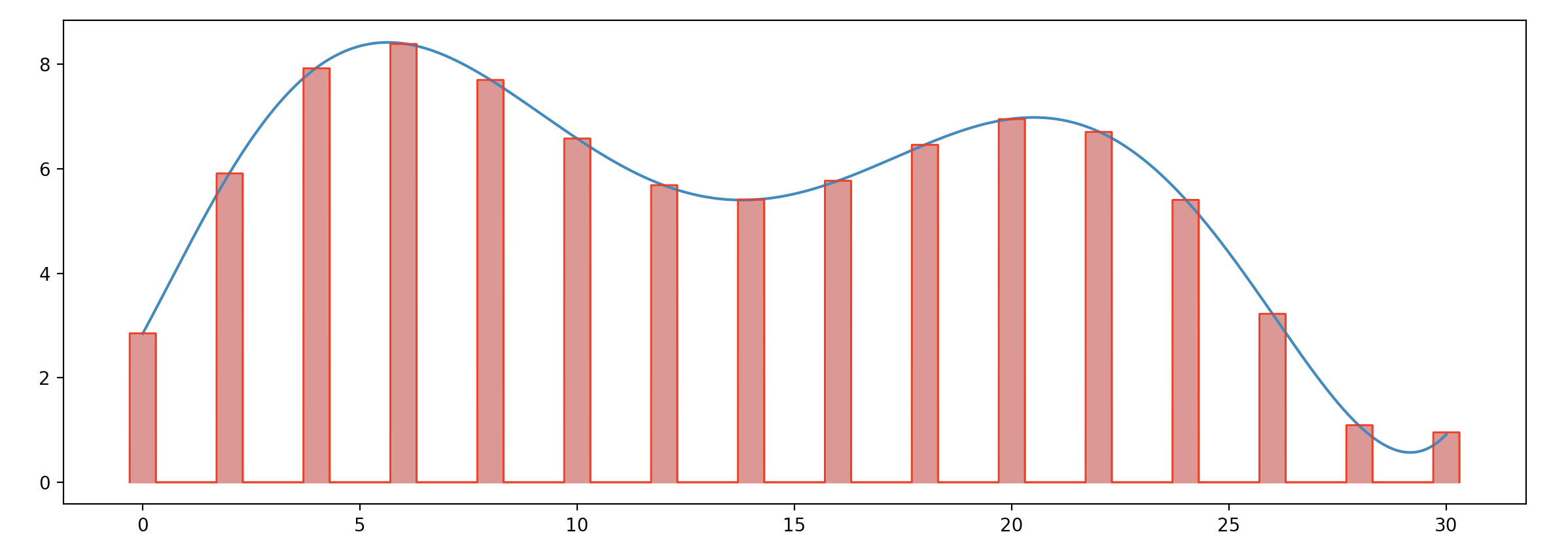 Natural sampling: 
Get the average value of analog signal of a small interval 
by using a high-speed switch
"Flat-top sampling"
Analog to Digital Conversion
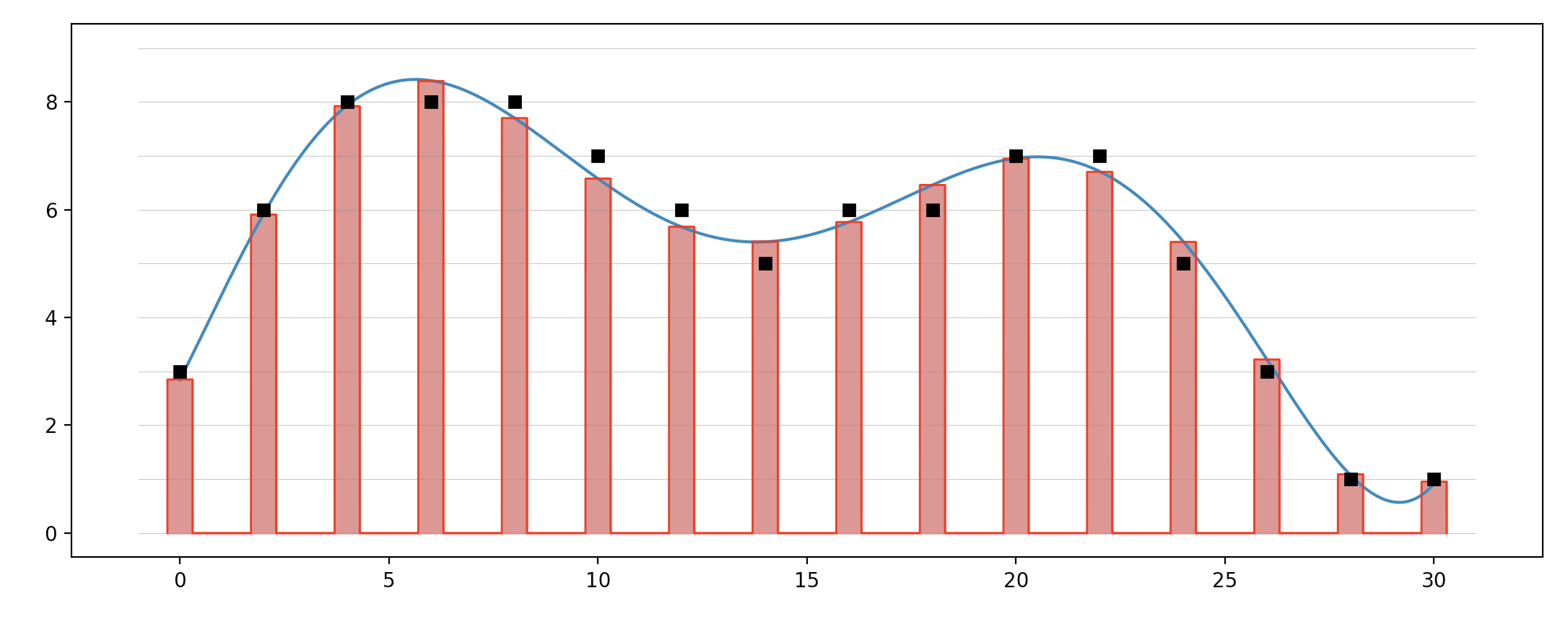 Quantize signal level 
This introduces a quantization error
Analog to Digital Conversion
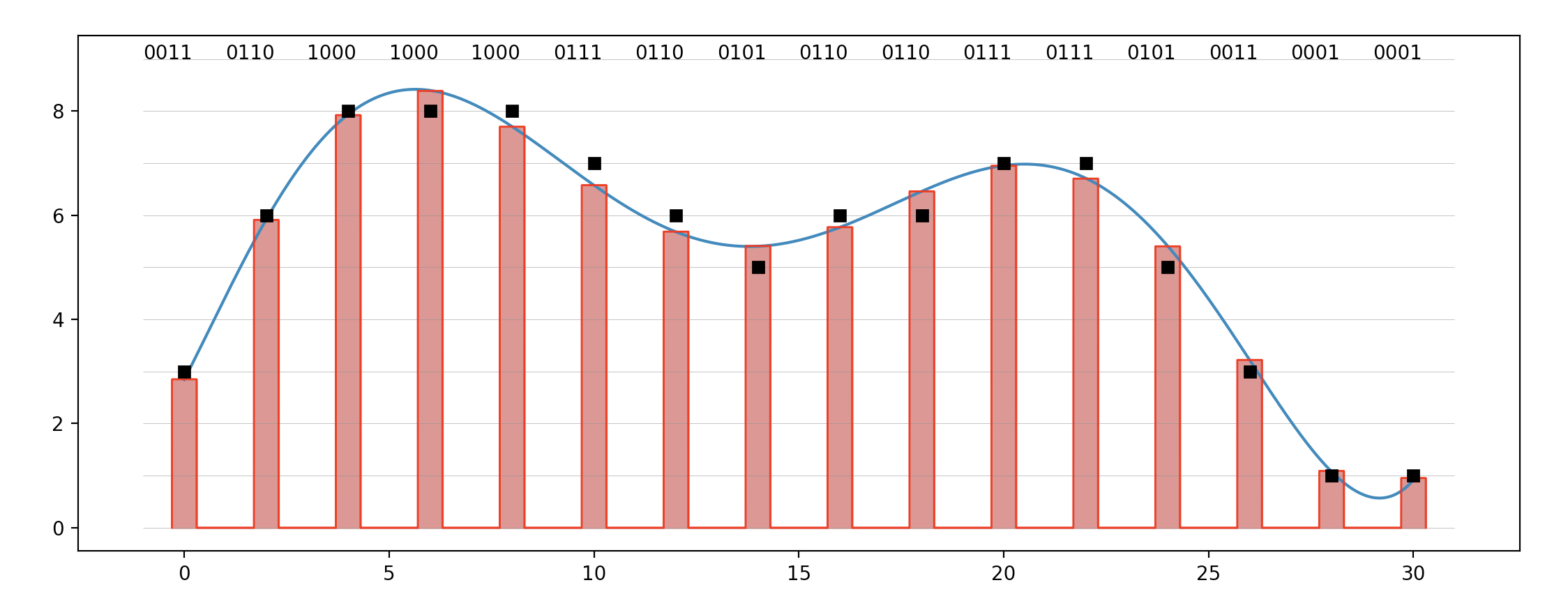 Encoding:  Translate the quantized values to
                   digital data
Analog to Digital Conversion
Nyquist theorem:
Sampling rate must be at least twice as high as highest frequency contained in the signal
Analog to Digital Conversion
Example:
Measure the position of a clock handle
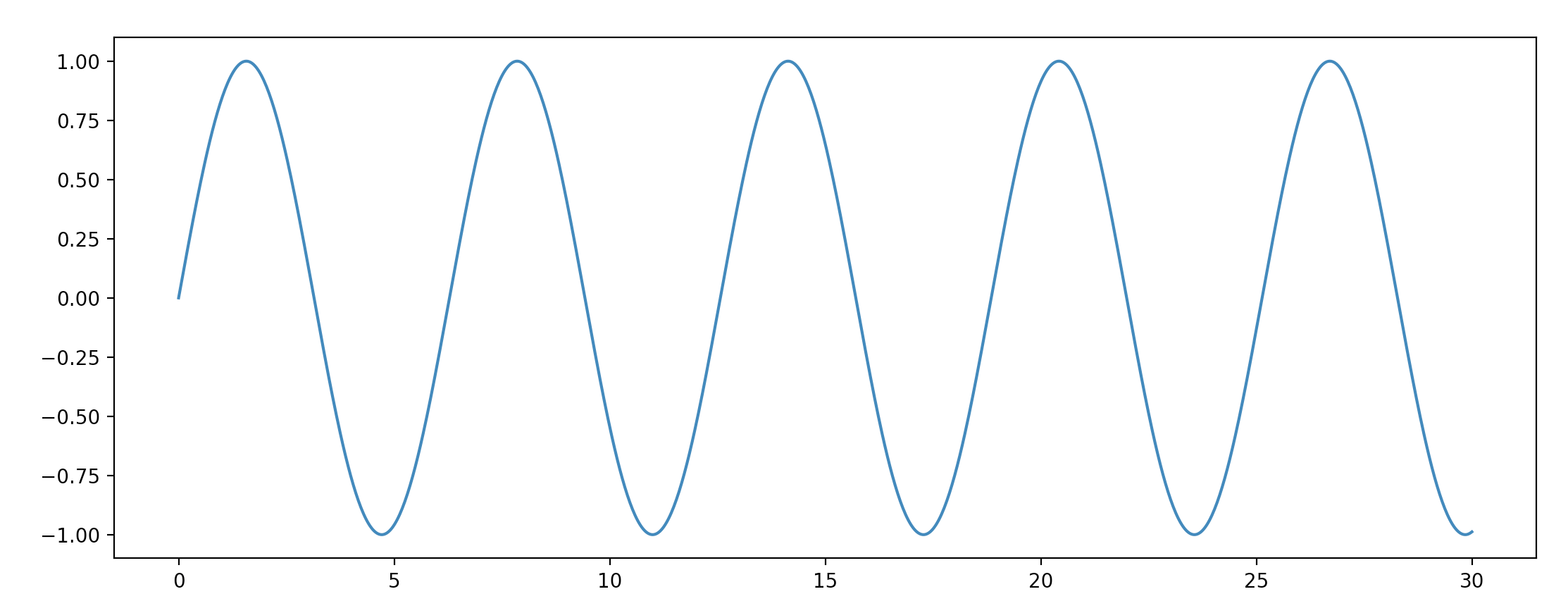 Analog to Digital Conversion
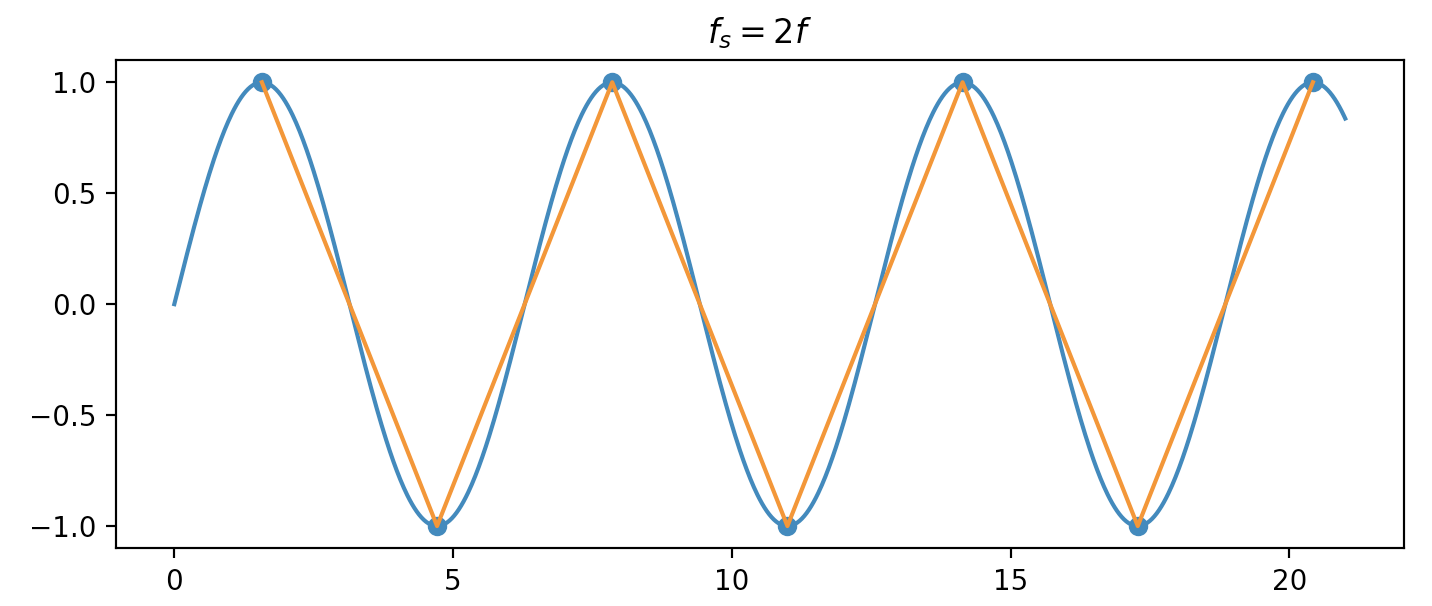 Analog to Digital Conversion
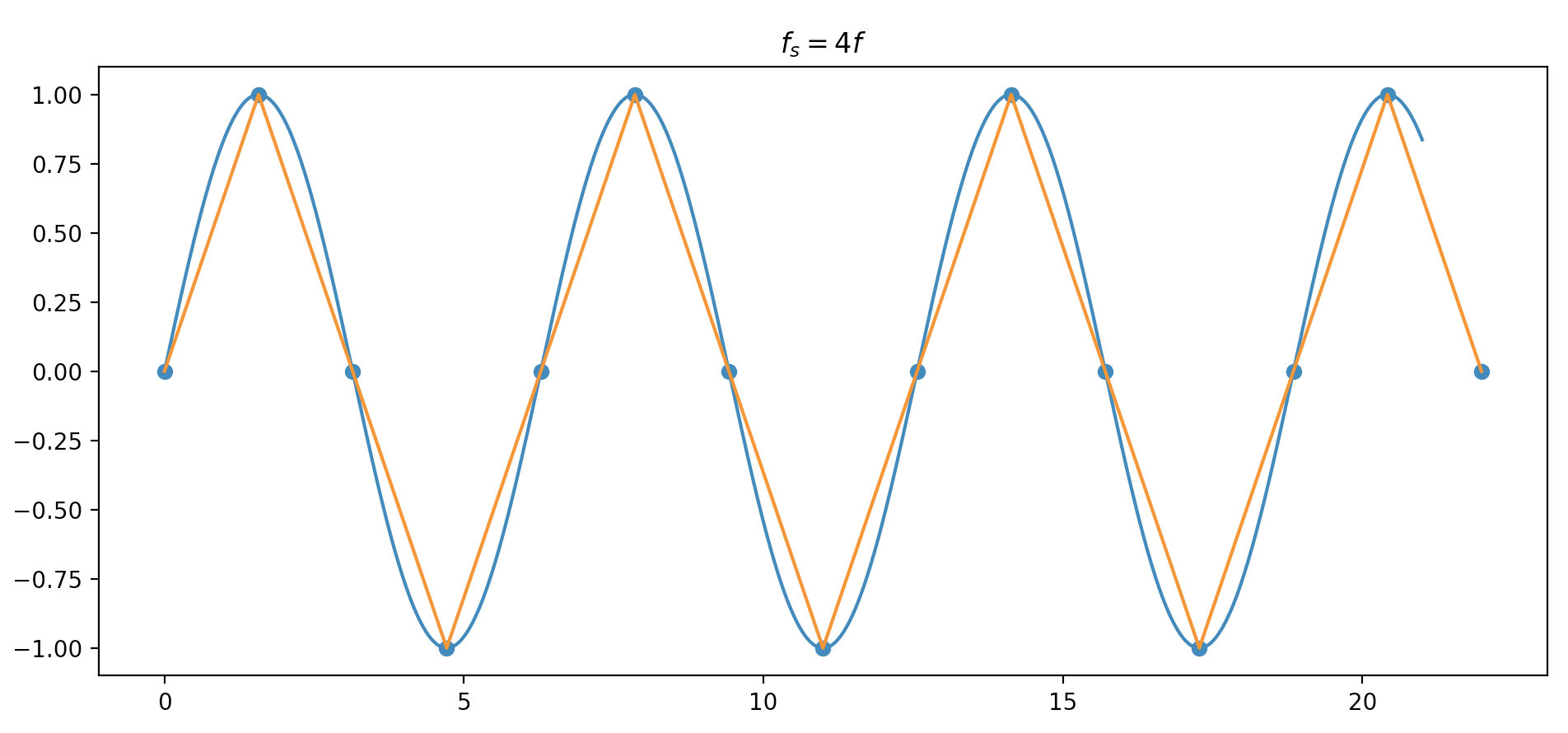 Analog to Digital Conversion
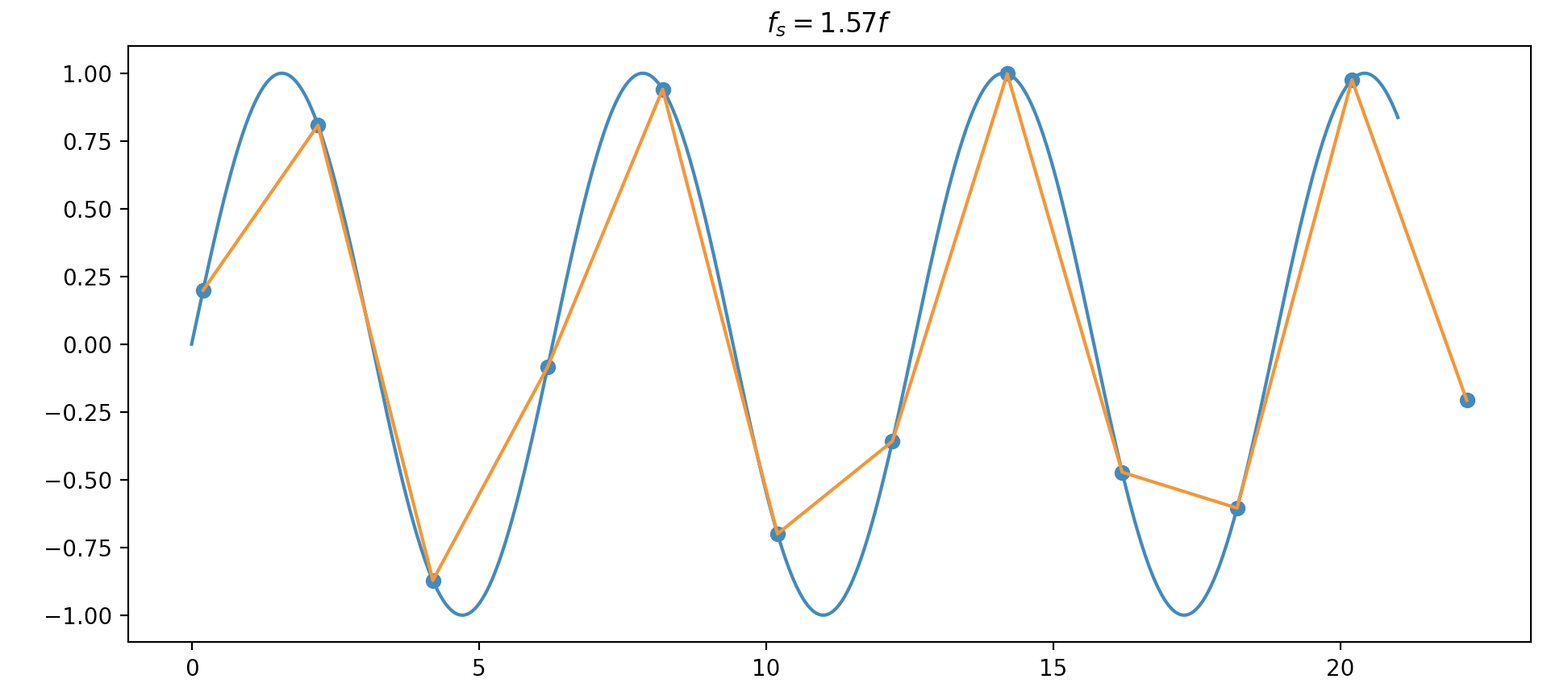 Analog to Digital Conversion
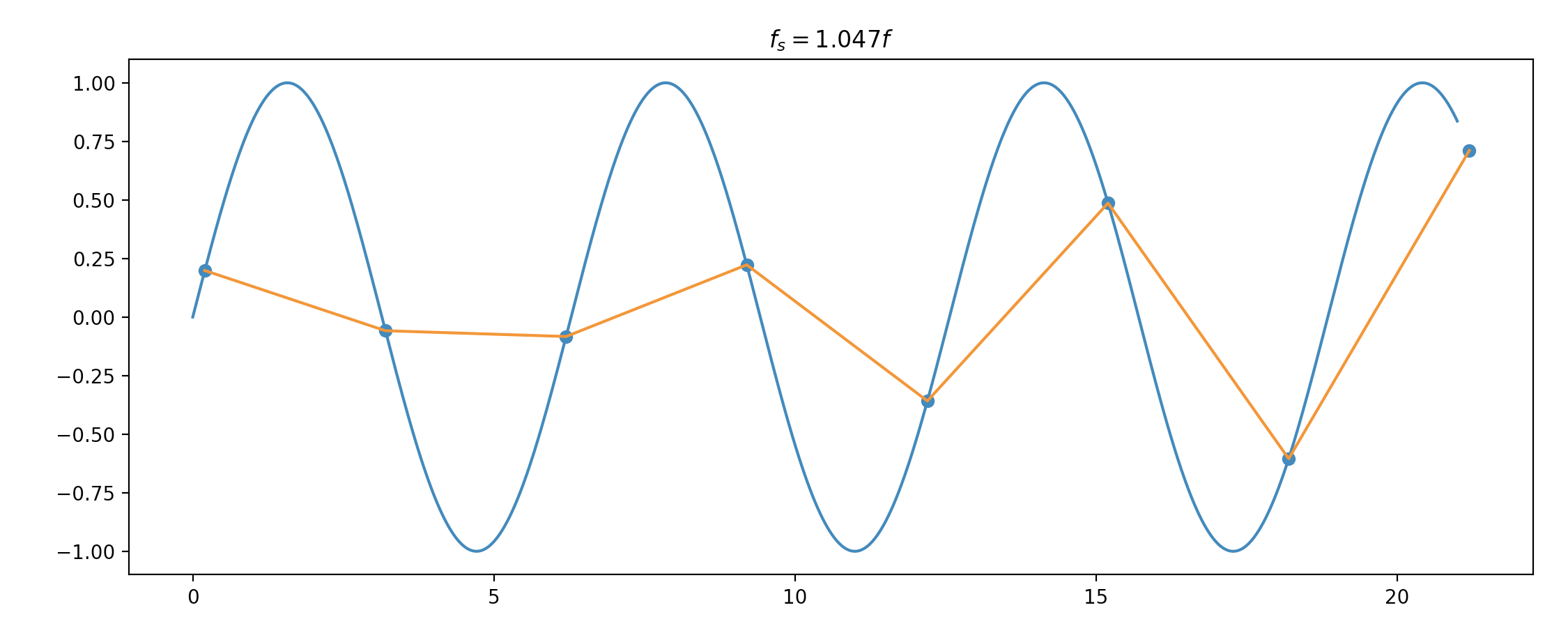 Analog to Digital Conversion
Encoding:
Bit-rate = Sampling rate  number of bits per sample
 =
Analog to Digital Conversion
Quiz:
We want to digitize the human voice. The human voice has frequencies between 0 and 4000 Hz. Assume 8b per sample. What is the minimum bit rate?

Answer:
We need to sample at rate 
This gives
Analog to Digital Conversion
Decoding:
Generate the quantized signal and smooth it via a low-pass filter
Analog to Digital Conversion
Apply Nyquist sampling theorem on channel
Low-pass bandwidth channel with bandwidth 
Digital signal uses  levels (  )
Signal is passed through a low-pass filter to frequencies above  hz.
Resulting signal is sampled at  samples per second 
We can do no better than quantizing with  levels
Resulting bit rate is:
                                
This is the Nyquist Theorem
Analog to Digital Conversion
Quiz:
If the signal has  levels.
Given a desired data rate of , calculate the required bandwidth?

Answer:
Analog to Digital Conversion
Delta Modulation
Store previous signal value
Compare with current value:
Go up: 1, Go down: 0
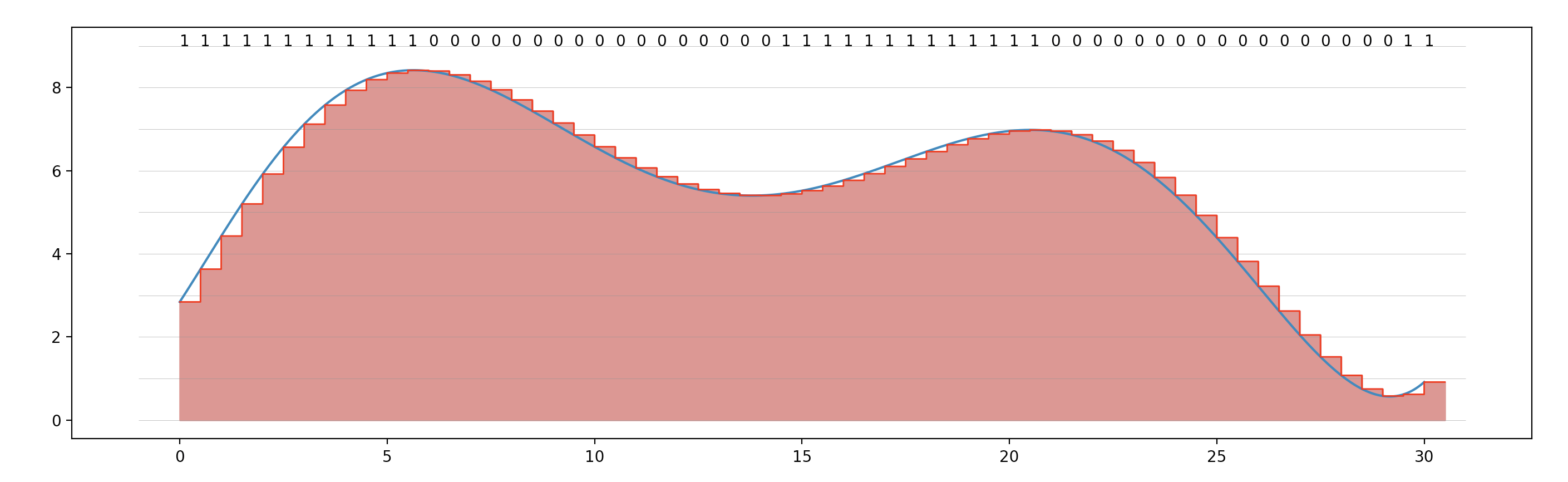 Analog to Digital Conversion
Delta modulation:
Better version: Adaptive delta modulation
Use more bits to represent the difference
Transmission Modes
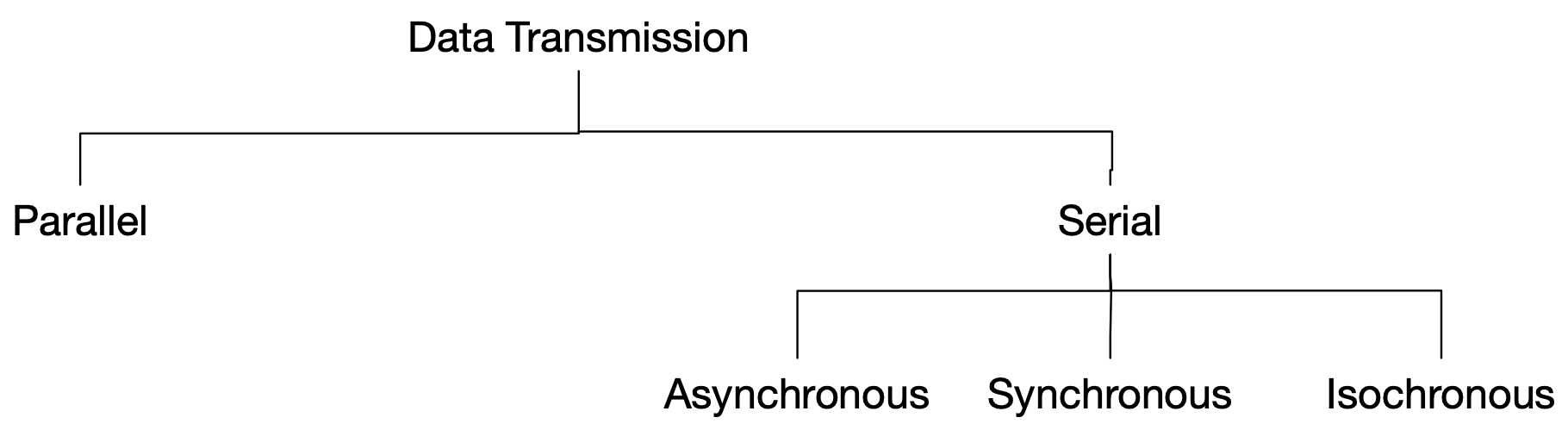 Transmission Modes
Parallel transmission:
Uses  wires to transmit  signals simultaneously
Can add more wires for control & clocking

If there would be no electromagnetic interference:
Could transmit  times content then over a single wire
Transmission Modes
Asynchronous transmission
Timing is unimportant
Data is grouped
At the beginning of transmission of a group: start bit
Send data group: Each element at a fixed time
At the end: end bit(s)
Followed usually by a gap
Transmission Modes
Quiz:
Asynchronous transmission:
If we group data in bytes, how many bits are transferred?

Answer:
8 bits data + 1 start bit + 1 end bit (+ gap)
Transmission Modes
Synchronous transmission
Data is grouped into larger units: Data frames
Receiver uses timing to recover individual data units
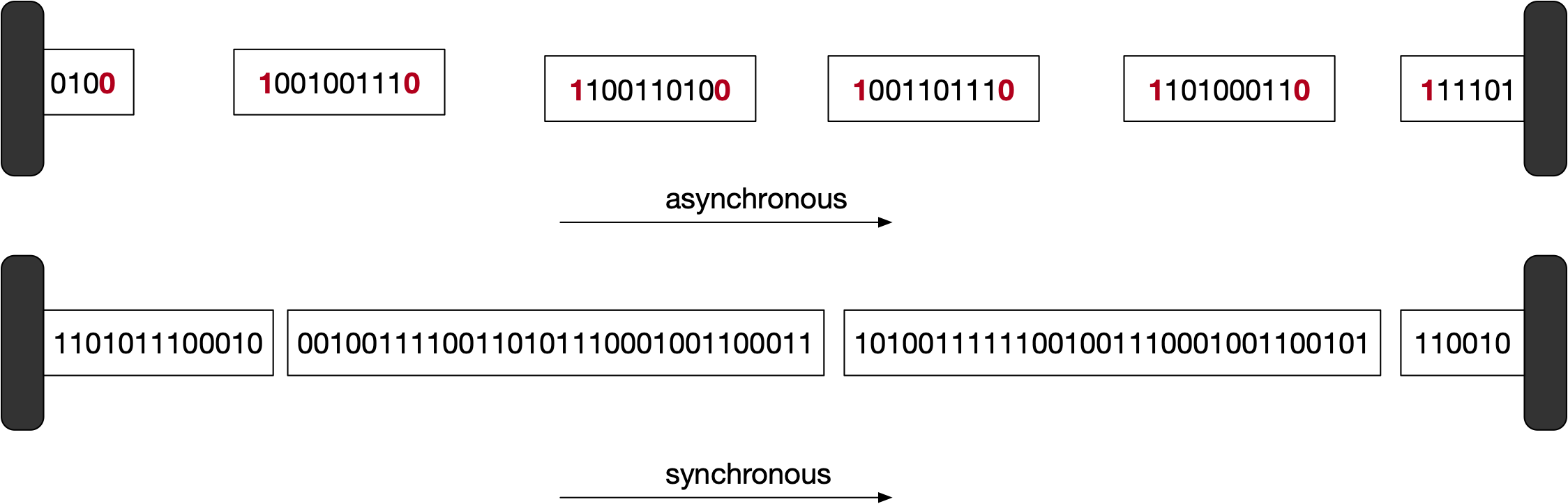 Transmission Modes
Isochronous:
Real-time audio / video: Uneven delays between frames is not accepted
Data arrives at a fixed rate
Analog Transmission
Analog Transmission
Digital to analog conversion
Analog to analog conversion
Digital to Analog Conversion
Convert digital data to bandpass analog signal
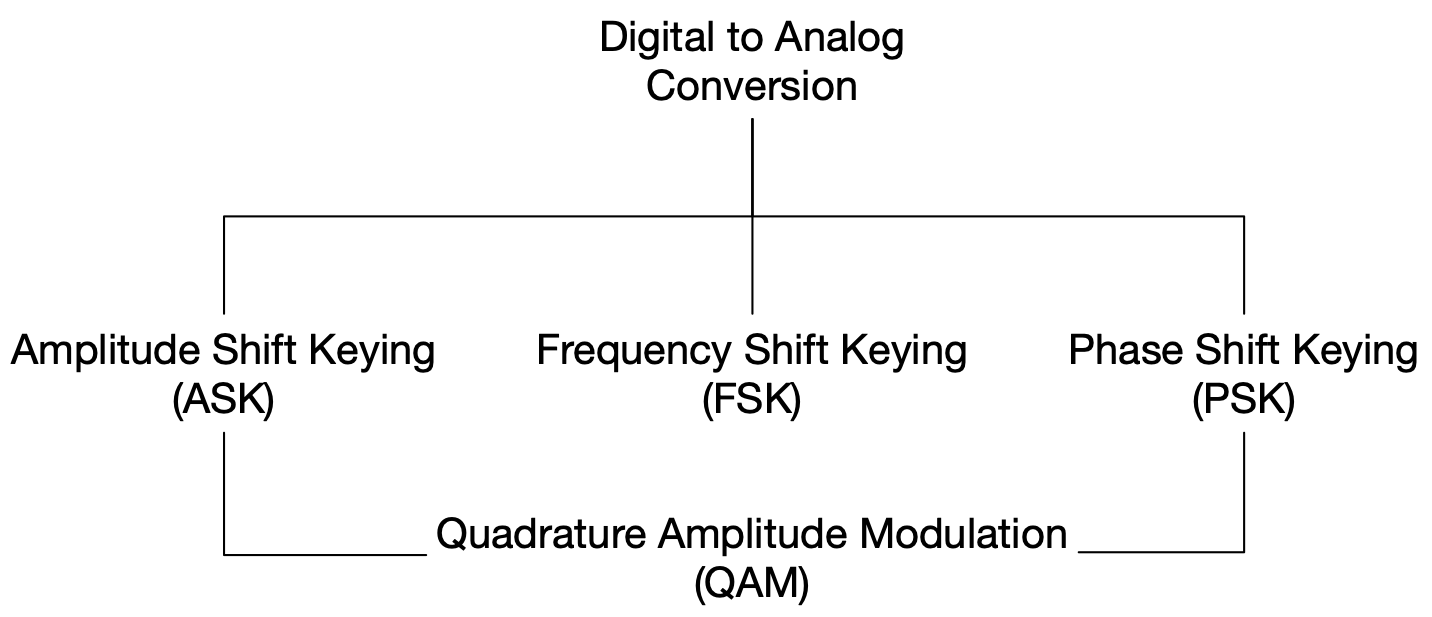 Digital to Analog Conversion
Digital to Analog Conversion
Digital to Analog Conversion
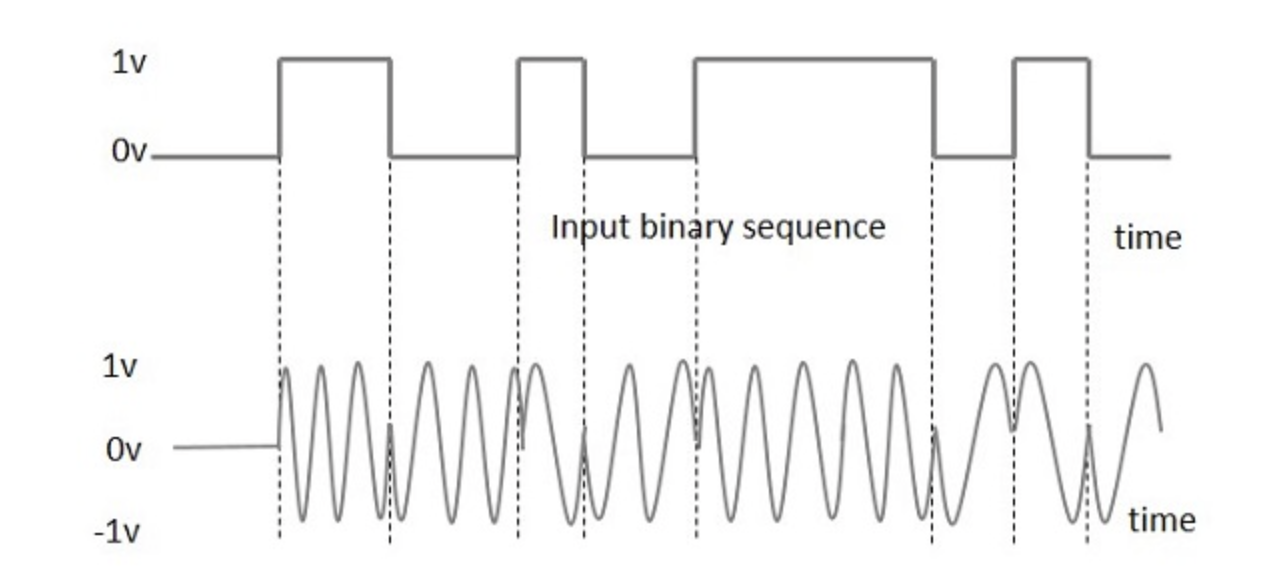 Binary Phase Shift Key
Digital to Analog Conversion
Quadrature Phase Shift Key
Use 2-bits at a time
Transmit one bit using amplitude modulation via signal with phase 0º
Transmit one bit using amplitude modulation via signal with phase 180º
Result is a sine wave with phase 45º, -45º, 135º, -135º
Analog to Analog Conversion
Analog to Analog
Make the signal fit for a bandpass medium
E.g. AM radio bands:


Amplitude Modulation
Frequency Modulation
Phase Modulation
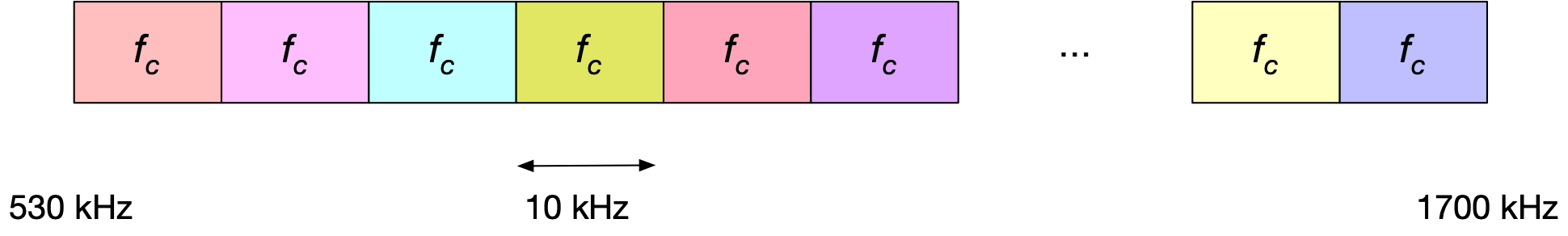 Analog to Analog Conversion
Analog to Analog Conversion
FM Radio Bands
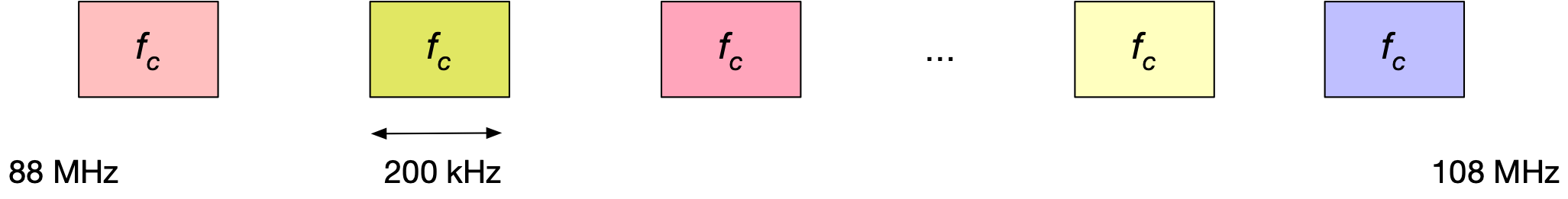 Analog to Analog Conversion
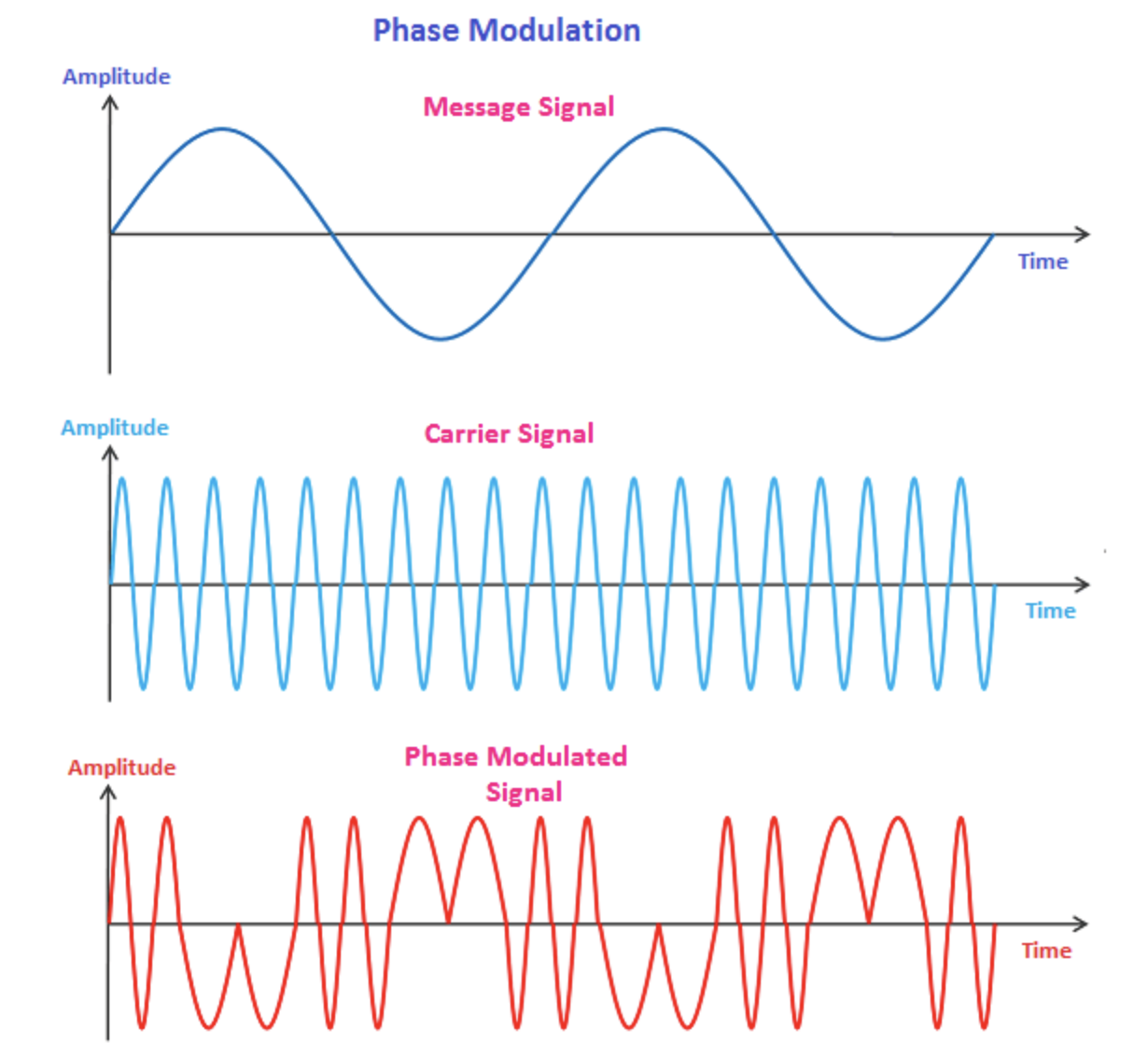 Phase modulation
Like FM with change in the frequency proportional to the derivative of the amplitude of the message signal